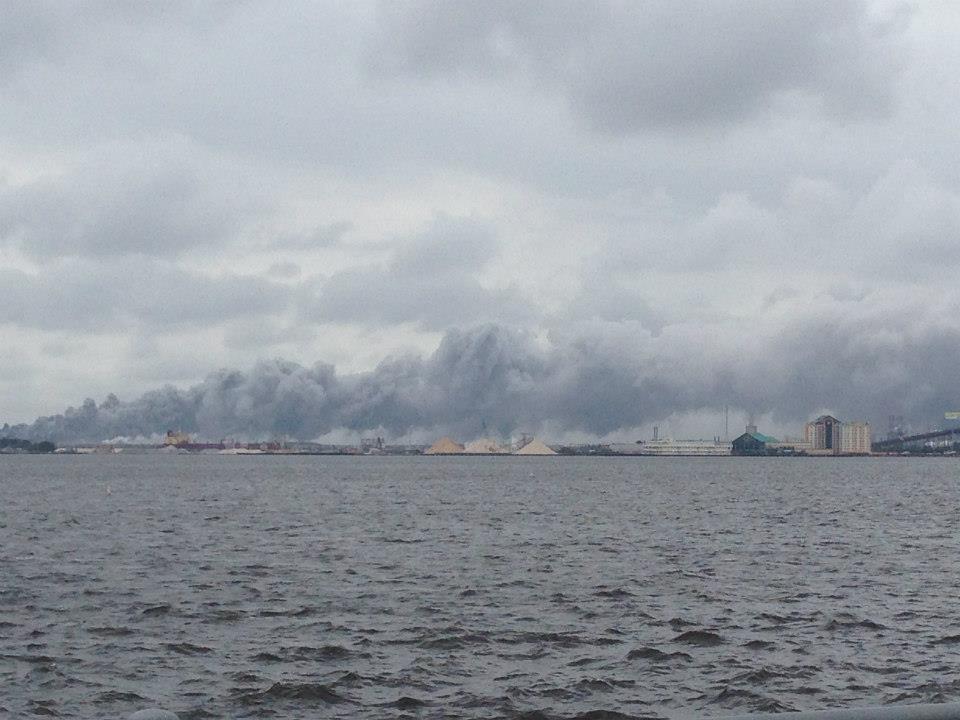 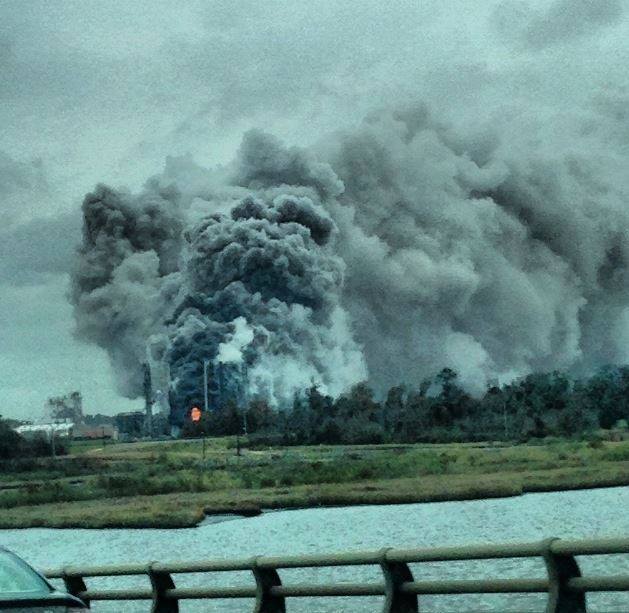 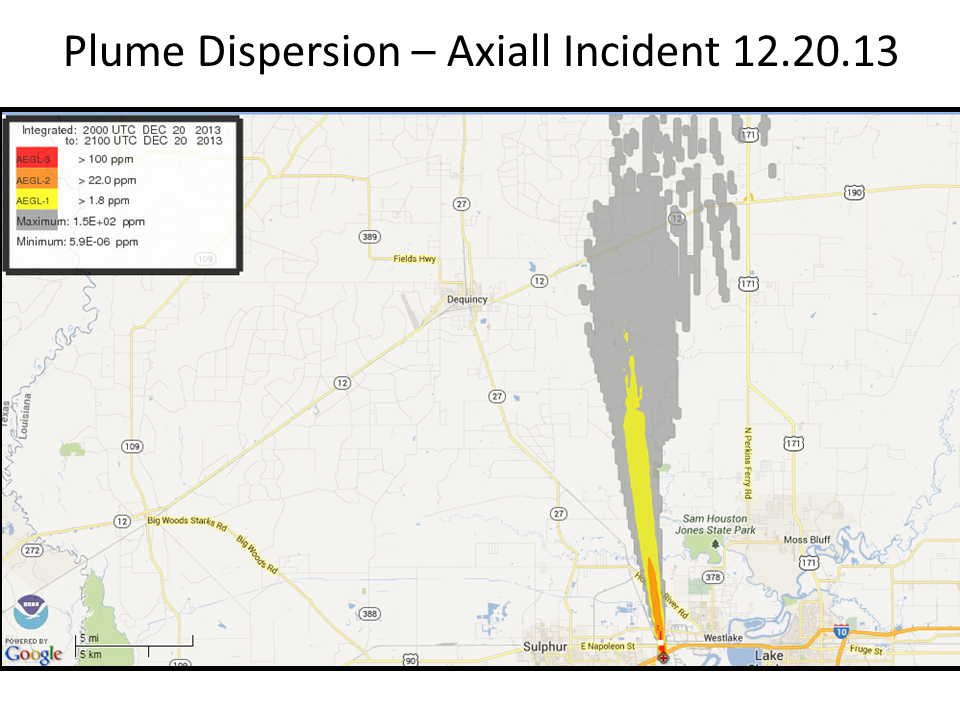 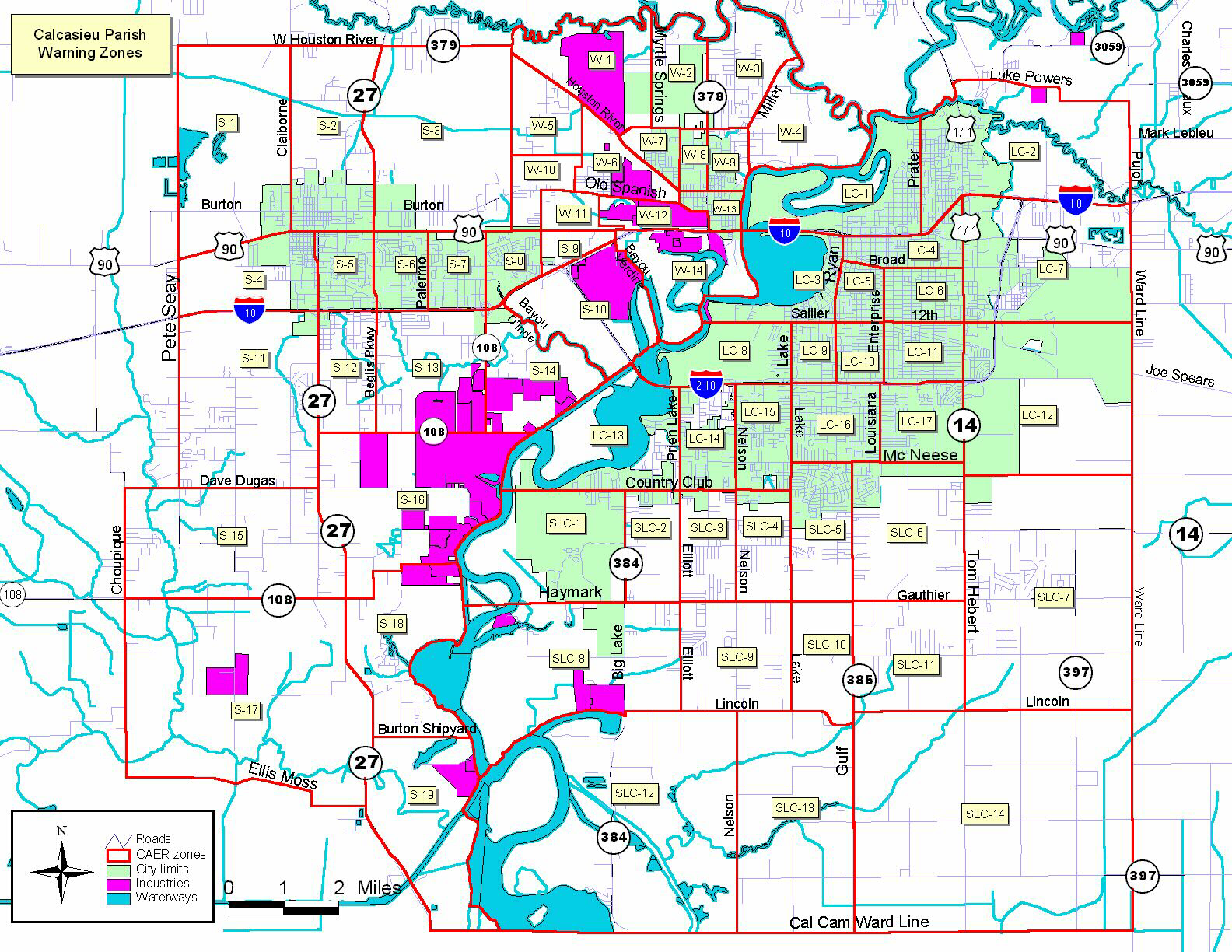 Siren Coverage Map
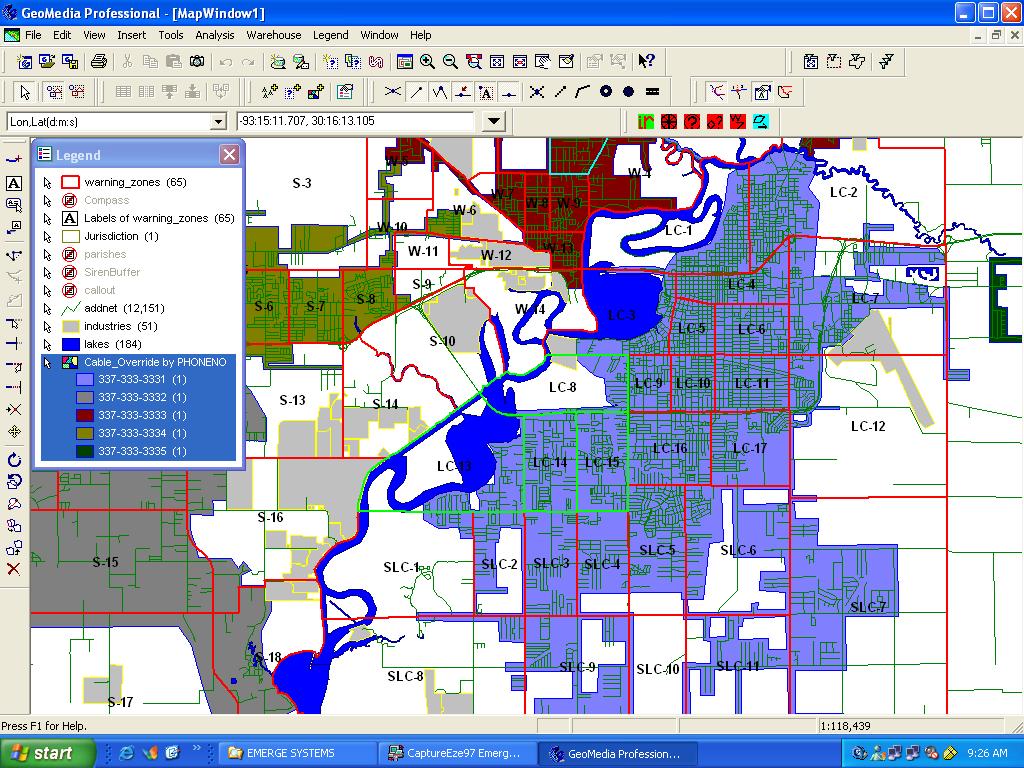 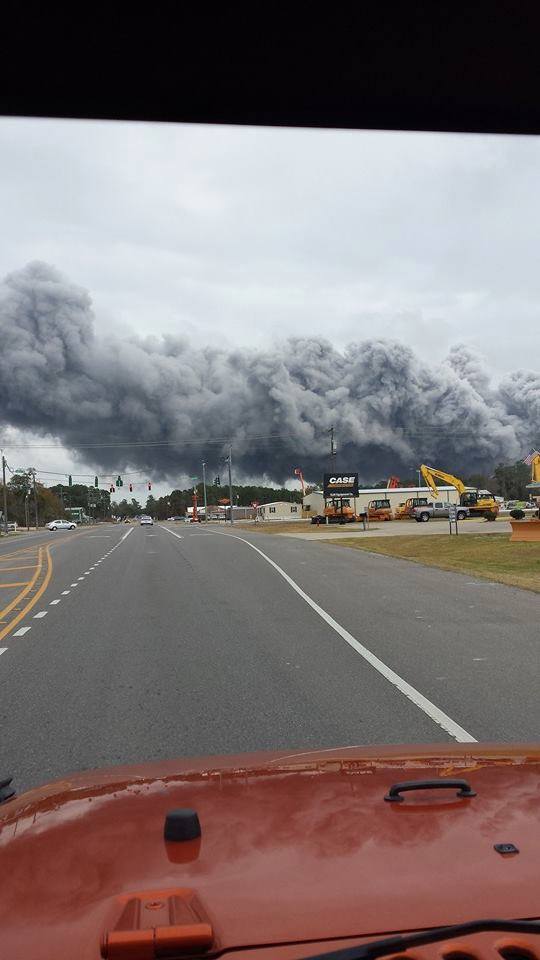 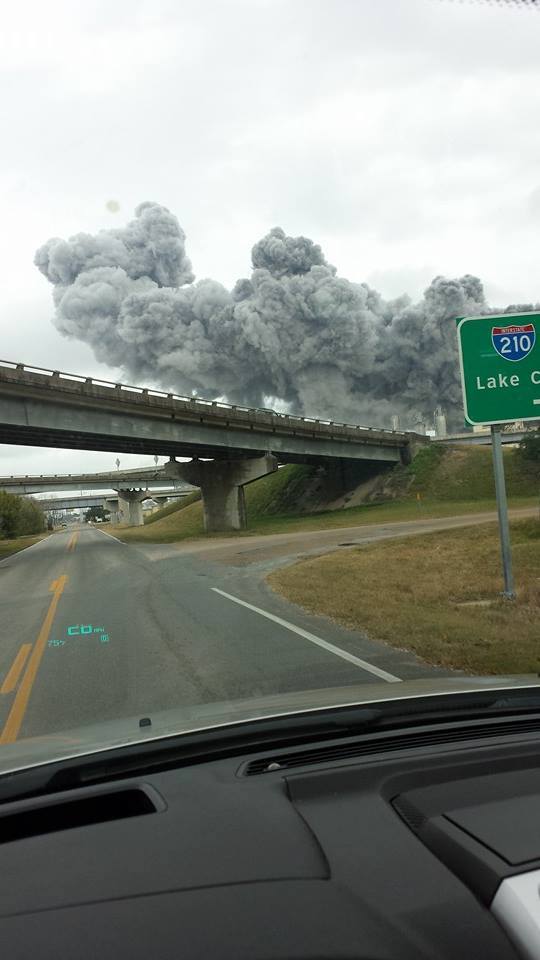 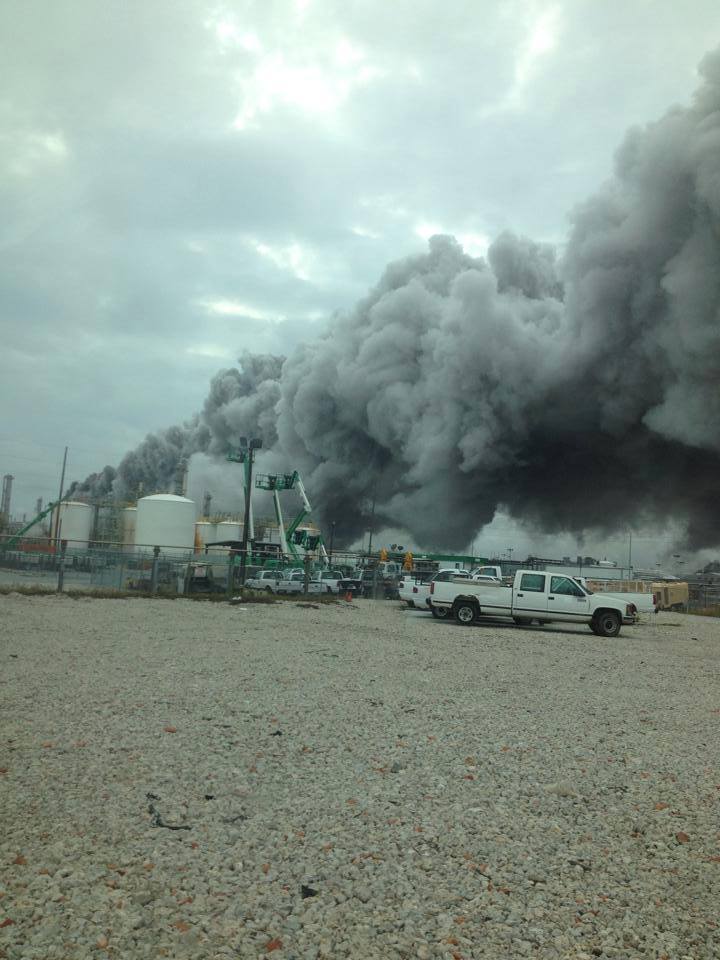 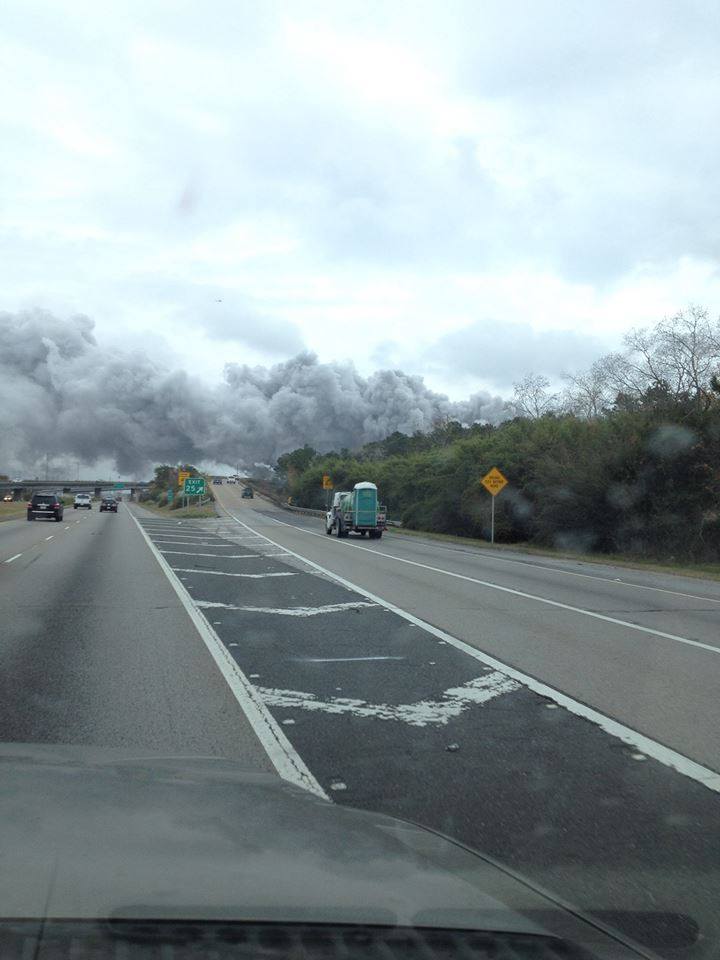 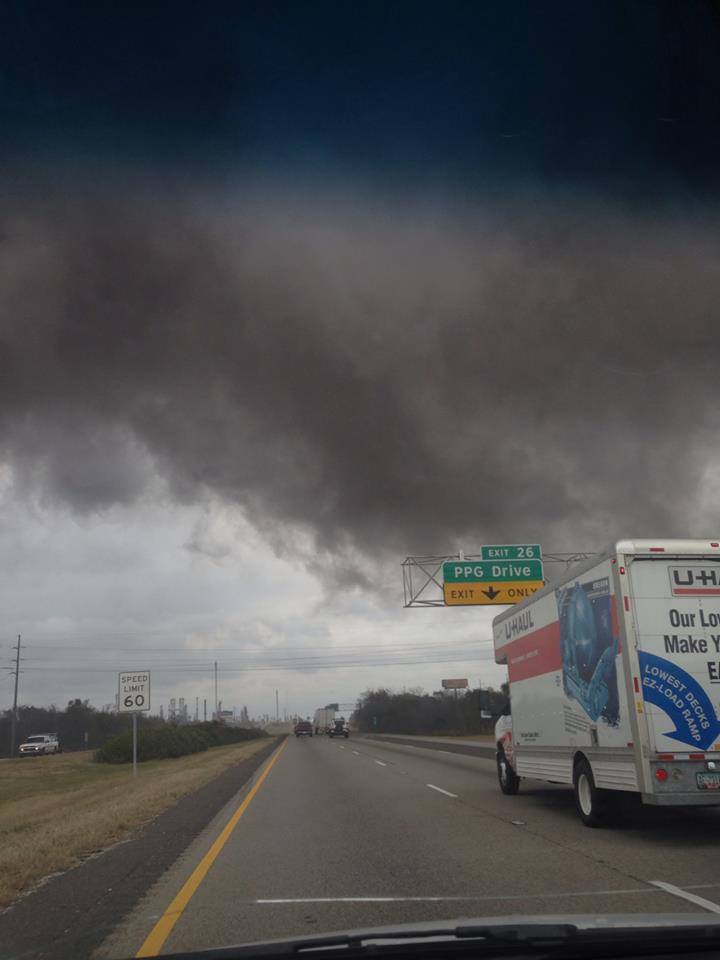 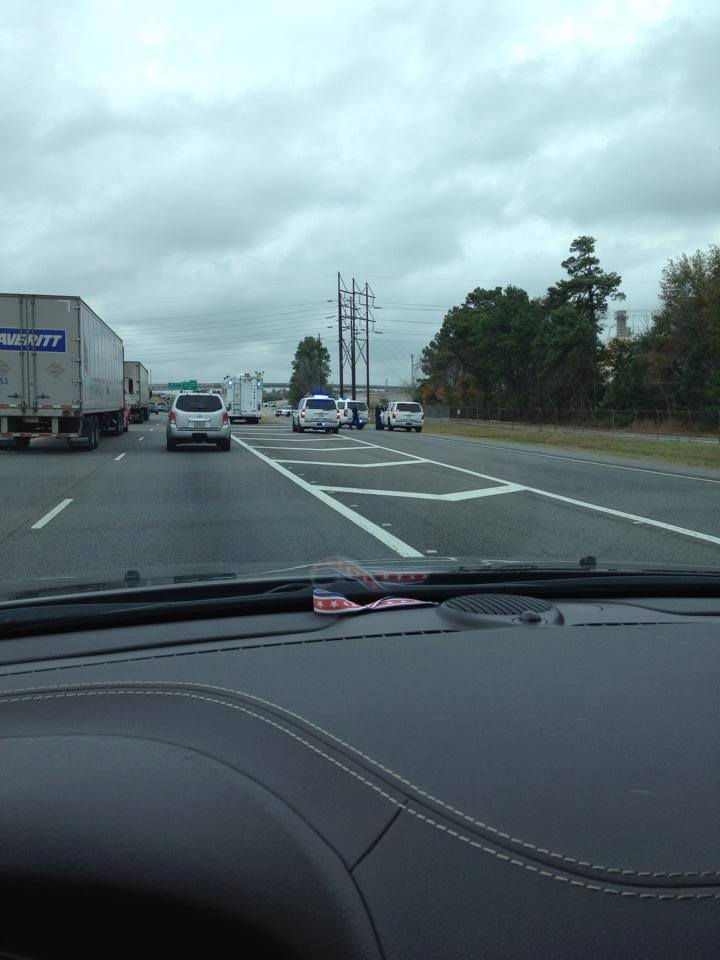 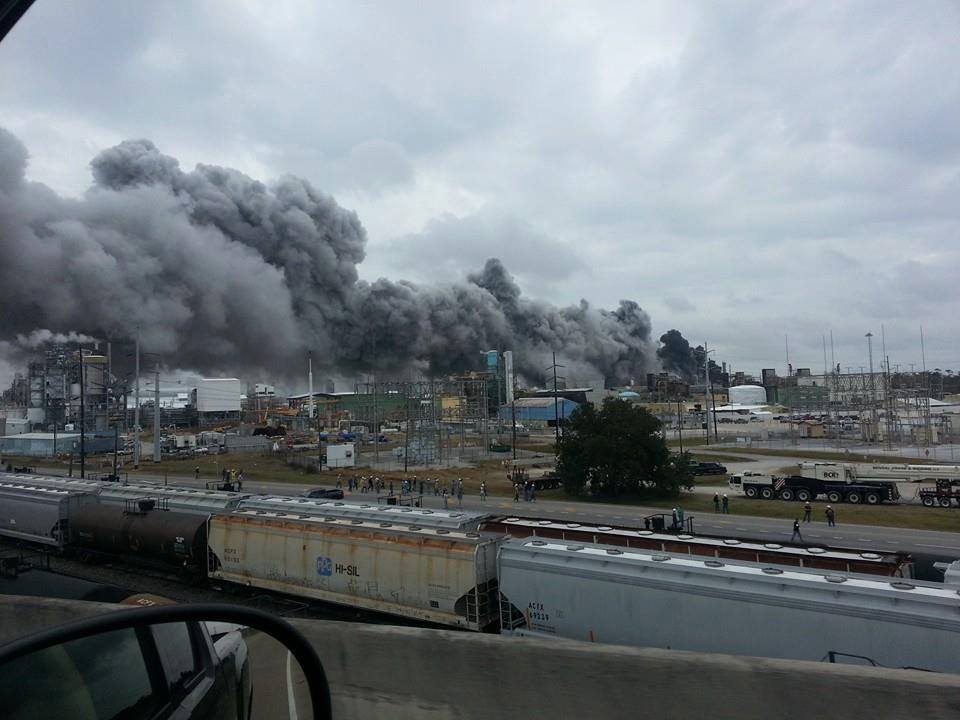 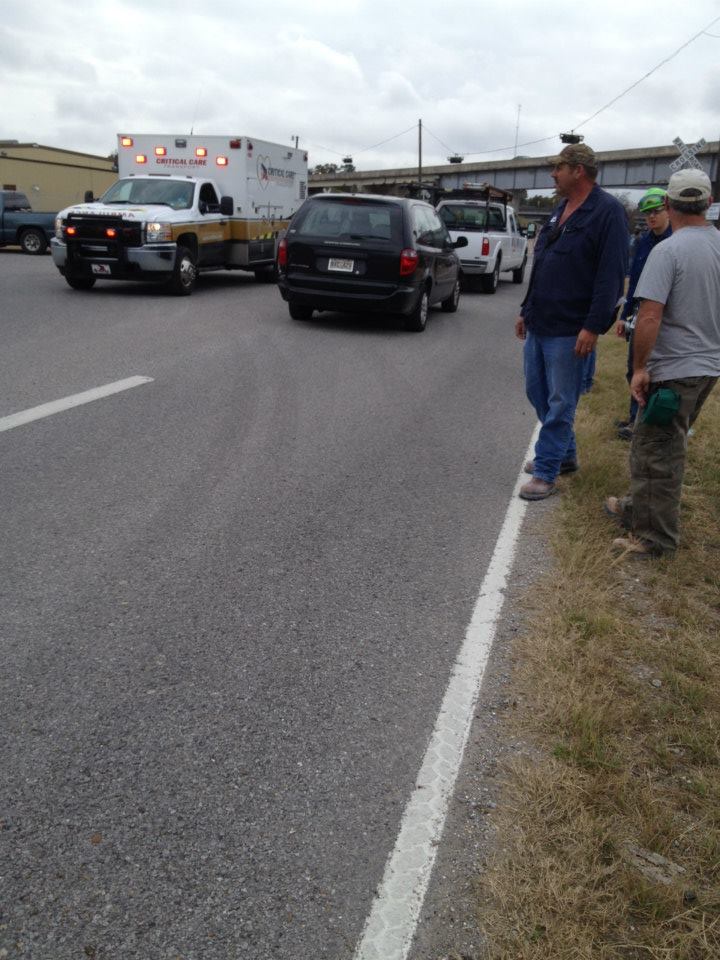 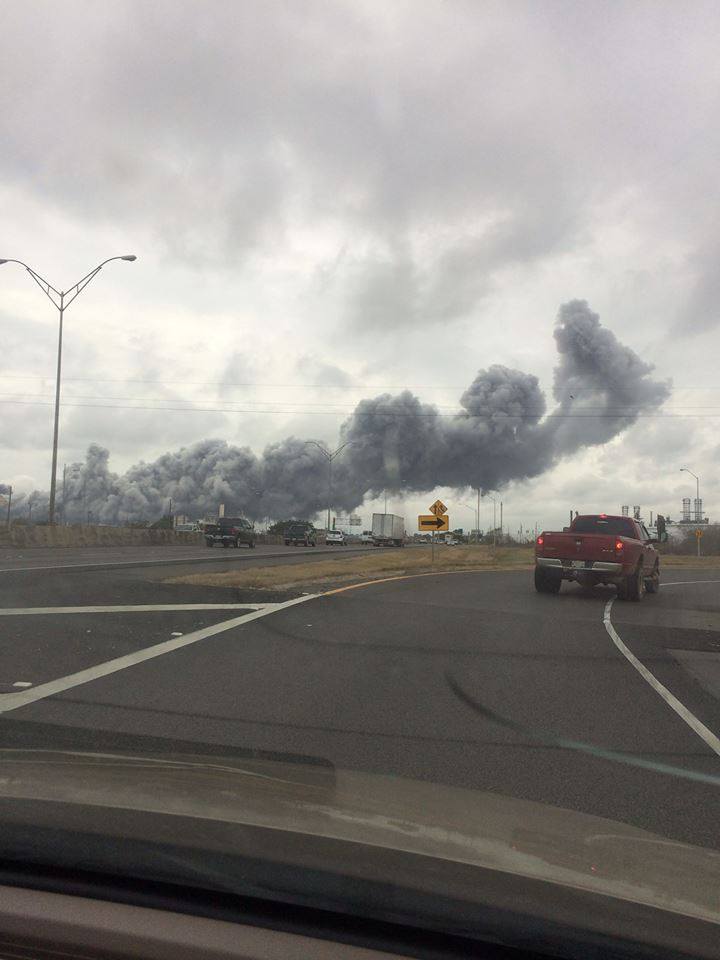 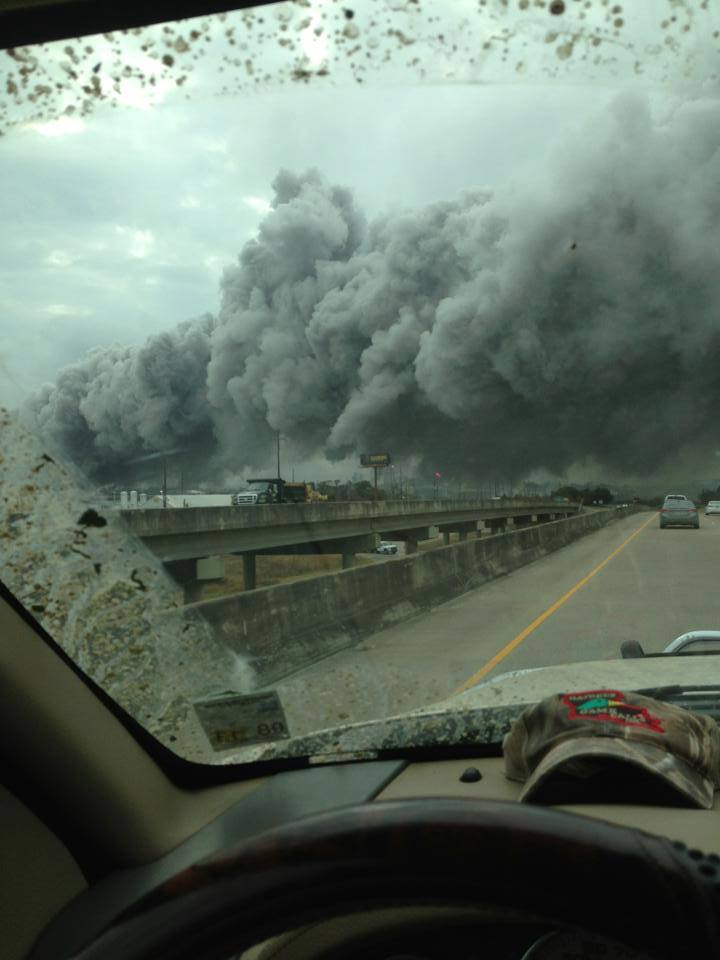 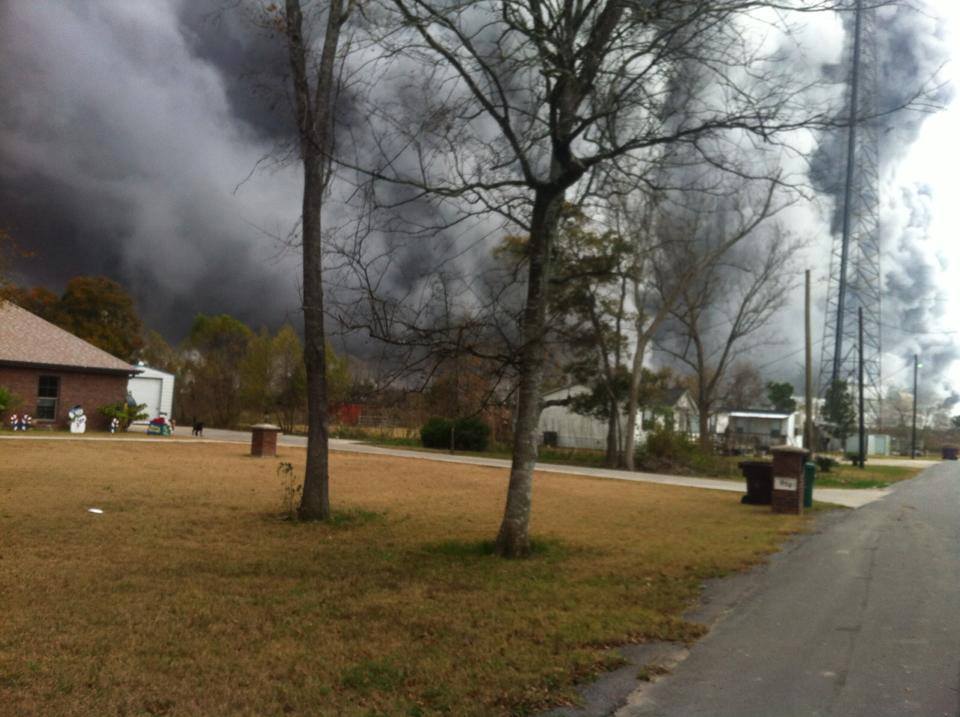 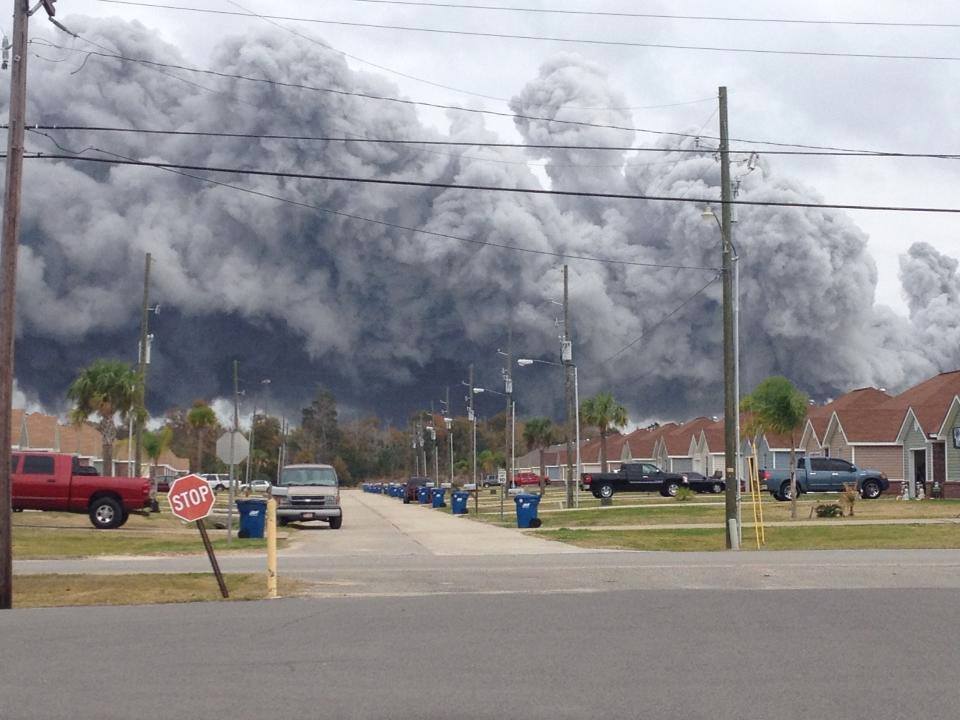 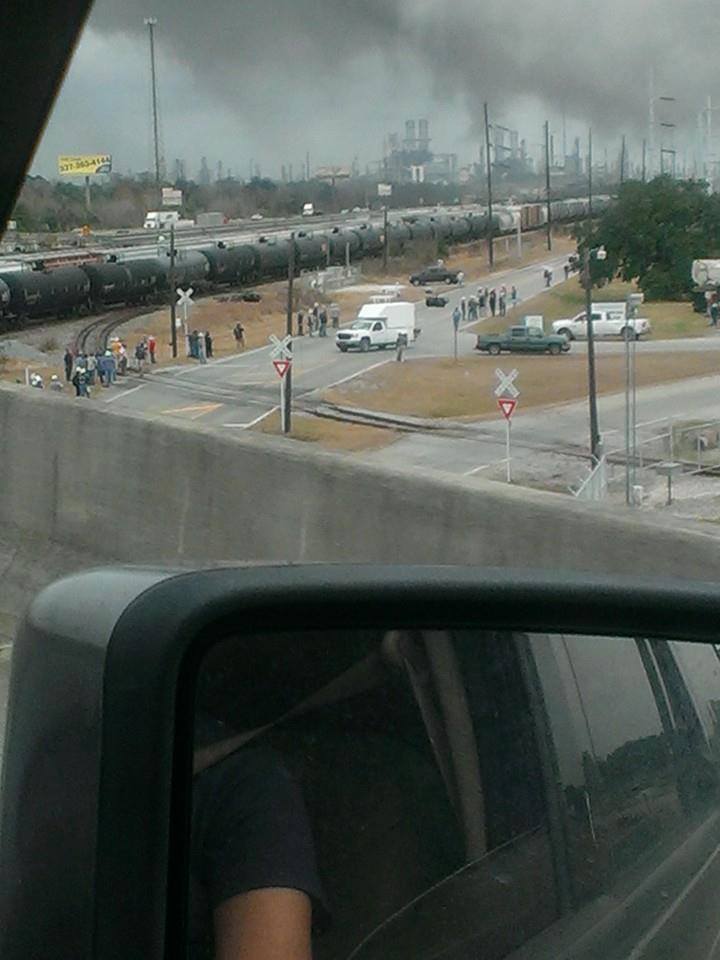 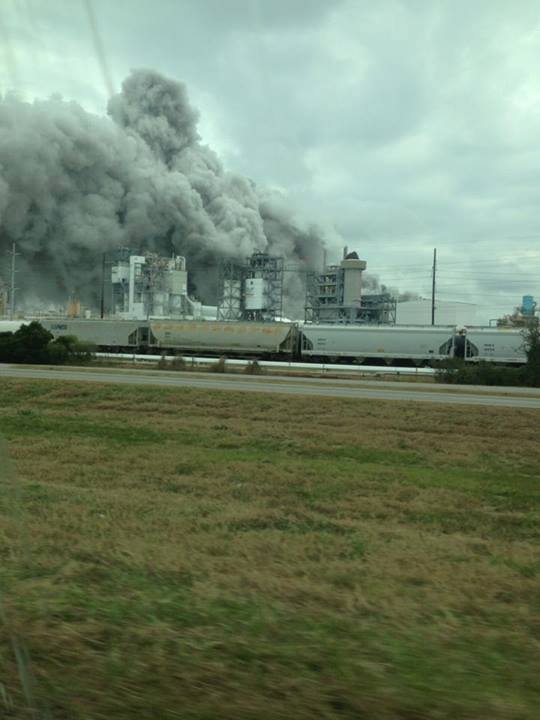 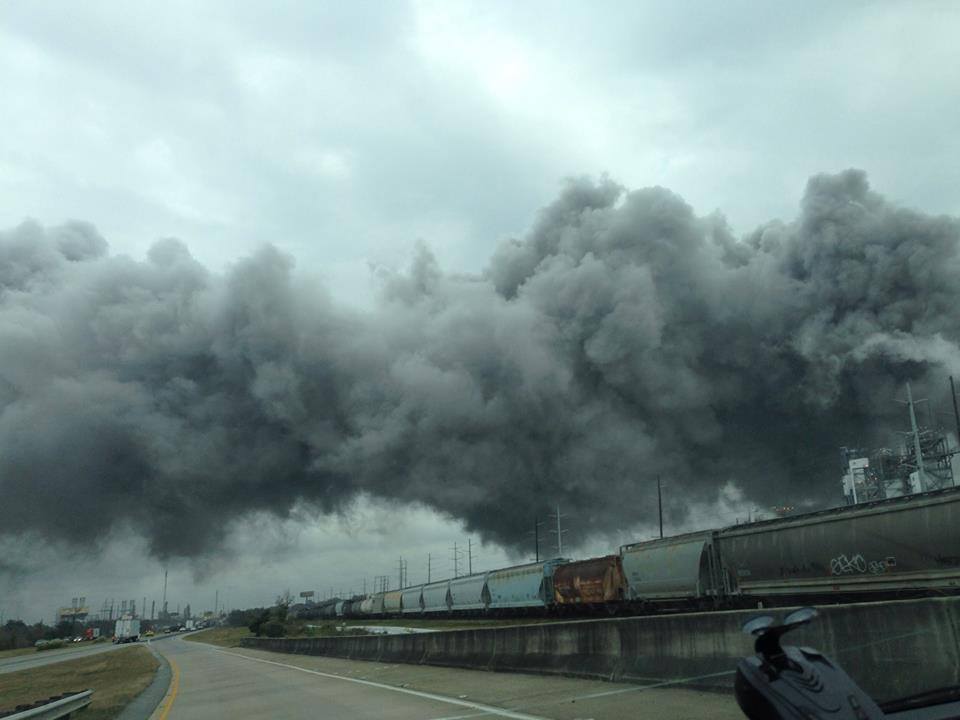 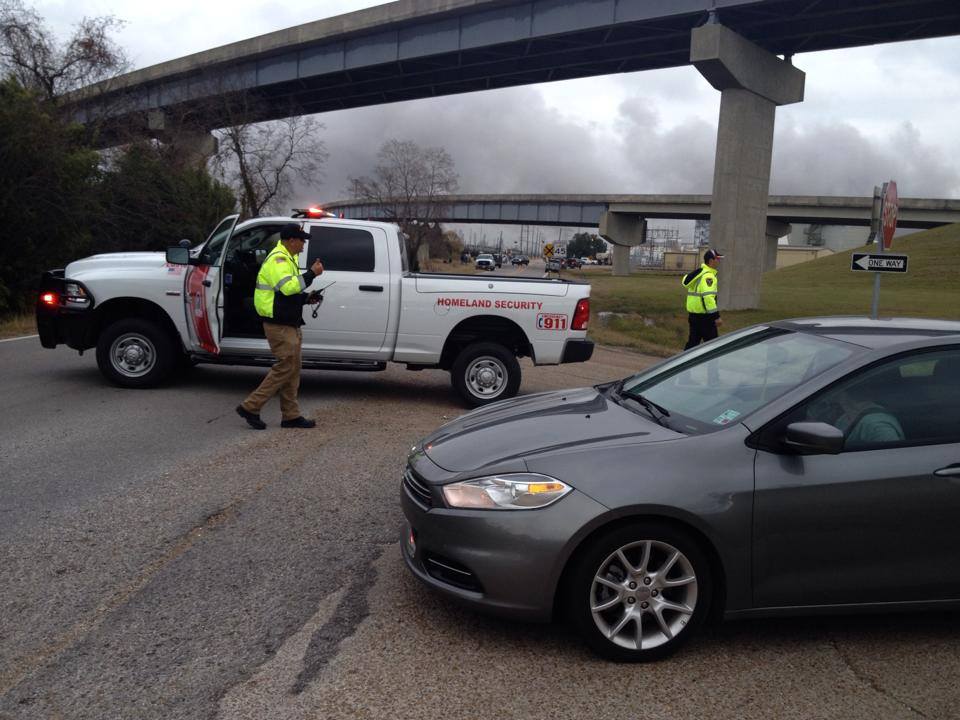